KS4-17-11: Using Resources - Explore wastewater treatment
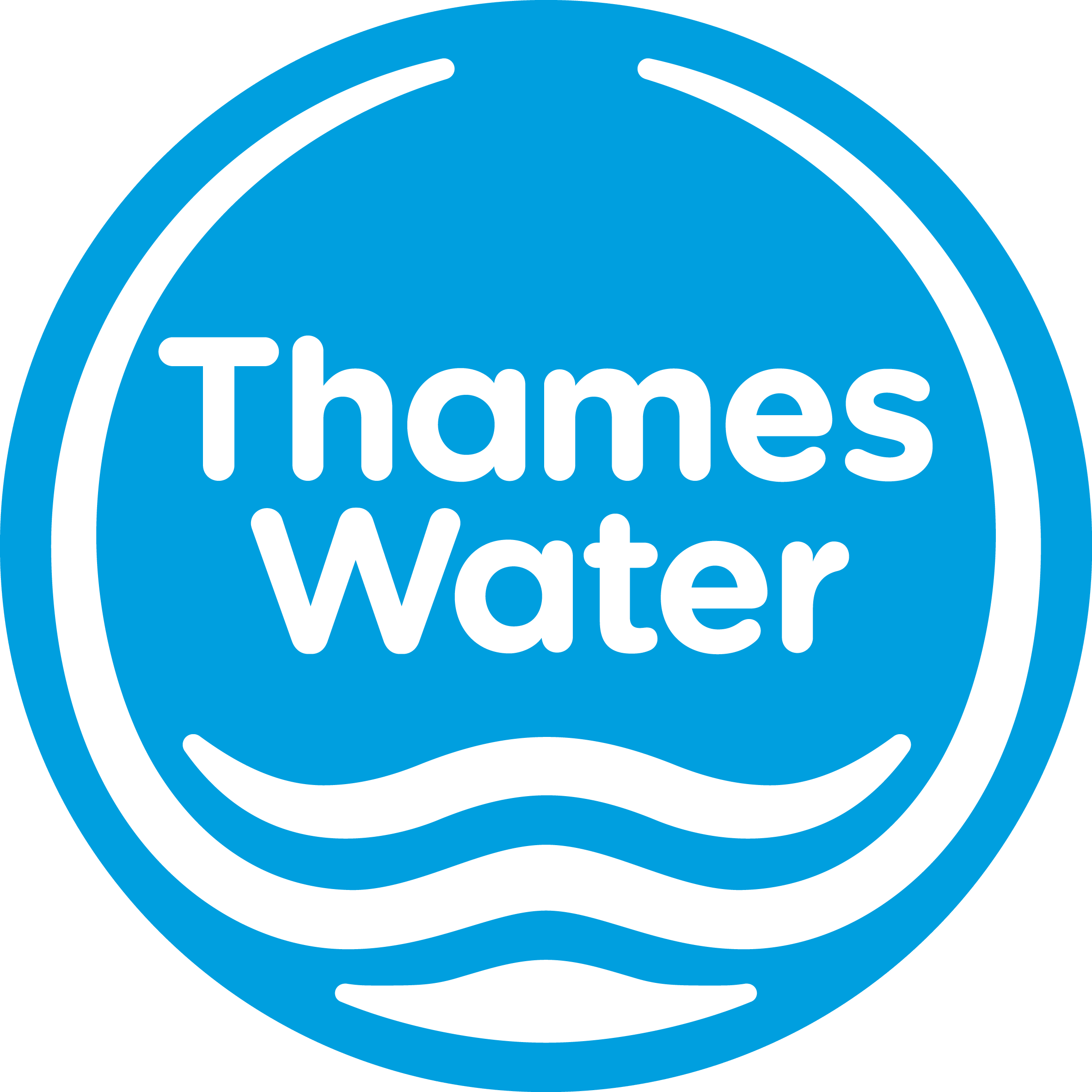 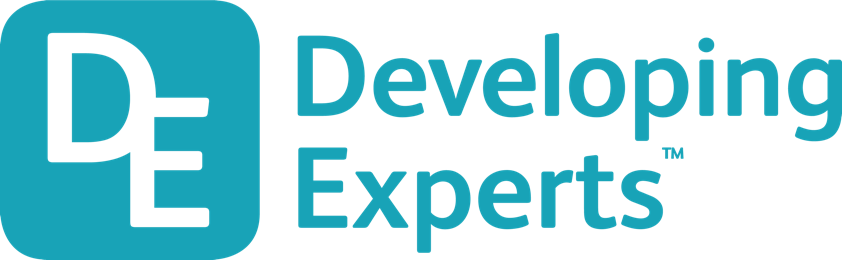 ● Describe how wasterwater is treated
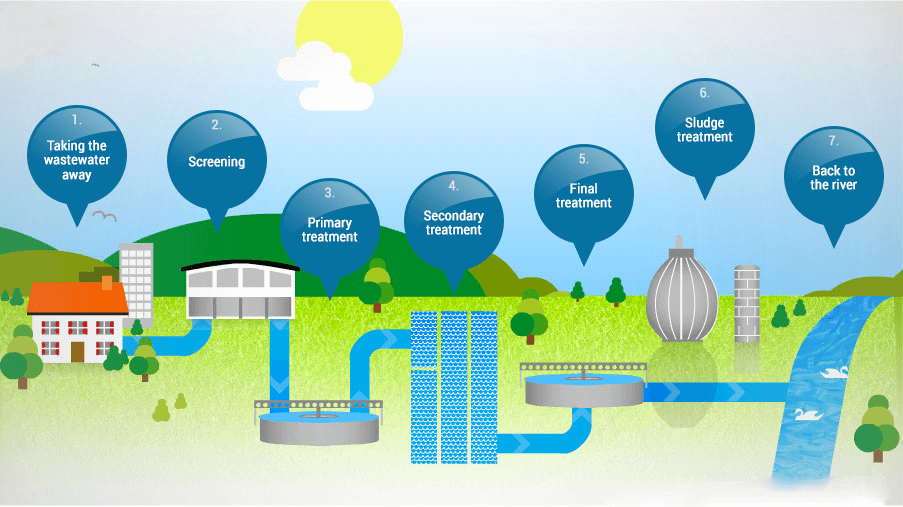 Wastewater collection and where it goes
As well as getting clean and reliable water to you, water companies take it away once you have used it. When you flush the toilet or empty the sink, the wastewater goes down the drain and into a pipe which takes it to a larger sewer pipe under the road. The sewer then joins a network of other sewers and takes the wastewater to a sewage treatment works - sometimes it needs to be pumped there. If you live in a rural area, you may have your own septic tank or equivalent rather than a connection to a sewer. In this case you will need to arrange for a company to empty your tank on a regular basis and take it to the local sewage works for processing. At the sewage works, wastewater passes through four treatment stages before being safely returned into rivers.
2. Screening Process
The first stage of cleaning the wastewater is to remove large objects that may block or damage equipment, or be unsightly if allowed back into the river. This includes items that should never have been put down the drain in the first place - such as nappies, face wipes, sanitary items and cotton buds - but often can be things like bricks, bottles and rags! The wastewater often contains a lot of grit that gets washed into the sewer, so Thames Water has special equipment to remove this as well.
3. Primary Treatment
The wastewater still contains organic solid matter, namely human waste. The next stage is to separate this from the water, and to do this, Thames Water put the wastewater into large settlement tanks, which causes the solids to sink to the bottom of the tank. This is called settled solids or sludge. In a circular tank, large arms or scrapers, slowly move around the tank and push the sludge towards the centre where it is then pumped away for further treatment. The water passes over a wall near the top of the tank and is taken to the next stage of the treatment process.
4. Secondary Treatment 
Although the visible bits of sludge have been removed, water companies ensures that the smaller and sometimes invisible nasty bugs are also taken out. At larger sewage treatment works, the wastewater is put into rectangular tanks called aeration lanes, where air is pumped into the wastewater. This encourages the good bacteria to break down the nasty bugs by eating them. The more they eat, the more they grow and multiply until all the nasty bugs have gone.
Developing Experts All rights reserved © 2021
KS4-17-11: Using Resources - Explore wastewater treatment
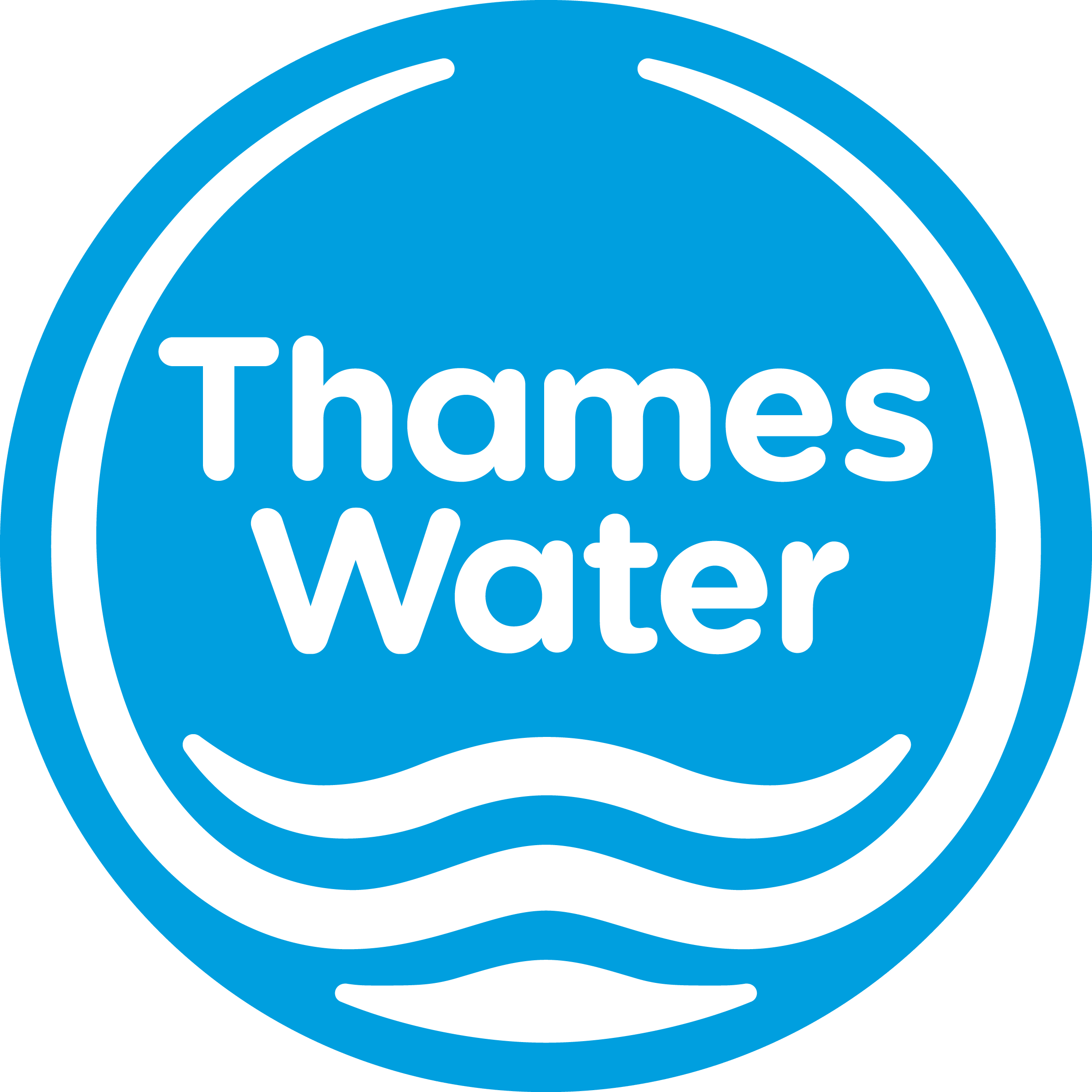 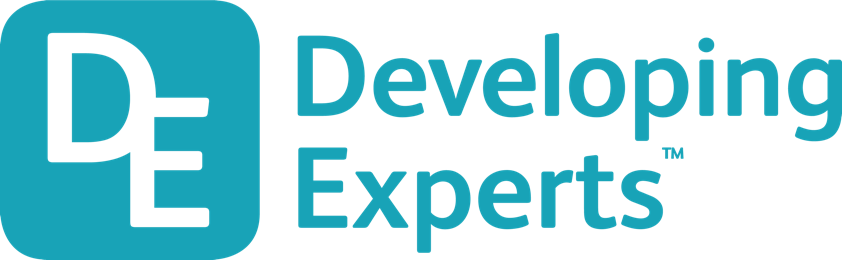 ● Describe how wasterwater is treated
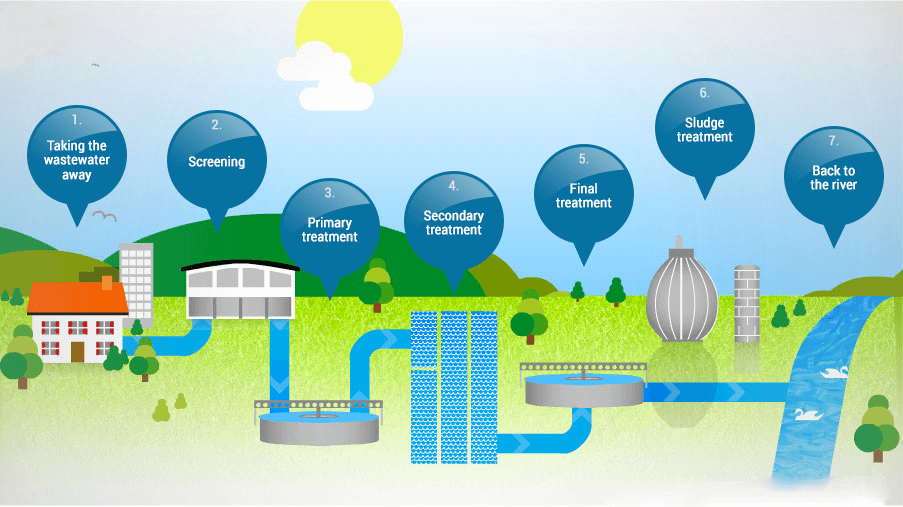 5. Final Treatment
The treated wastewater is passed through a final settlement tank, where the good bacteria sink to the bottom. This forms more sludge - some of it is recycled back to the ‘secondary treatment’ stage, and the rest goes to sludge treatment. The now clean water passes over a wall near the top of the tank. Sometimes additional treatment is needed if the river that the treated wastewater will be returned to is particularly sensitive. The treated wastewater is slowly filtered through a bed of sand, which acts as a filter and catches any remaining particles.
6. Dealing with the sludge
The sludge collected during the process is treated and put to good use. Most of it is recycled to agricultural land for farmers to use as fertiliser, but water companies also use it as a bioresource to generate energy in a variety of different ways:
Combined heat and power: this process treats the sludge using a process called anaerobic digestion. This is where the sludge is heated to encourage the bacteria to eat it. This creates biogas that is then burnt to create heat, which in turn creates electricity.
Gas to grid: Water companies can also clean the biogas to a higher standard (known as biomethane) so that they can put it into the national gas grid to power homes, businesses and schools.
Thermal destruction: this process involves drying the sludge into blocks called cake, which are then burned to generate heat. The heat can be captured and turned it into electricity.
7. Back to the river
Once the wastewater is clean, it can be returned to local rivers and streams, or discharged to sea. In some areas, the water put back into the environment can improve water quality in rivers and streams, helping to keep them healthy. The quality of the cleaned wastewater is strictly regulated by the Environment Agency and Natural Resources Wales. Water companies thoroughly test it to make sure that it meets high quality standards.
Developing Experts All rights reserved © 2021
KS4-17-11: Using Resources - Explore wastewater treatment
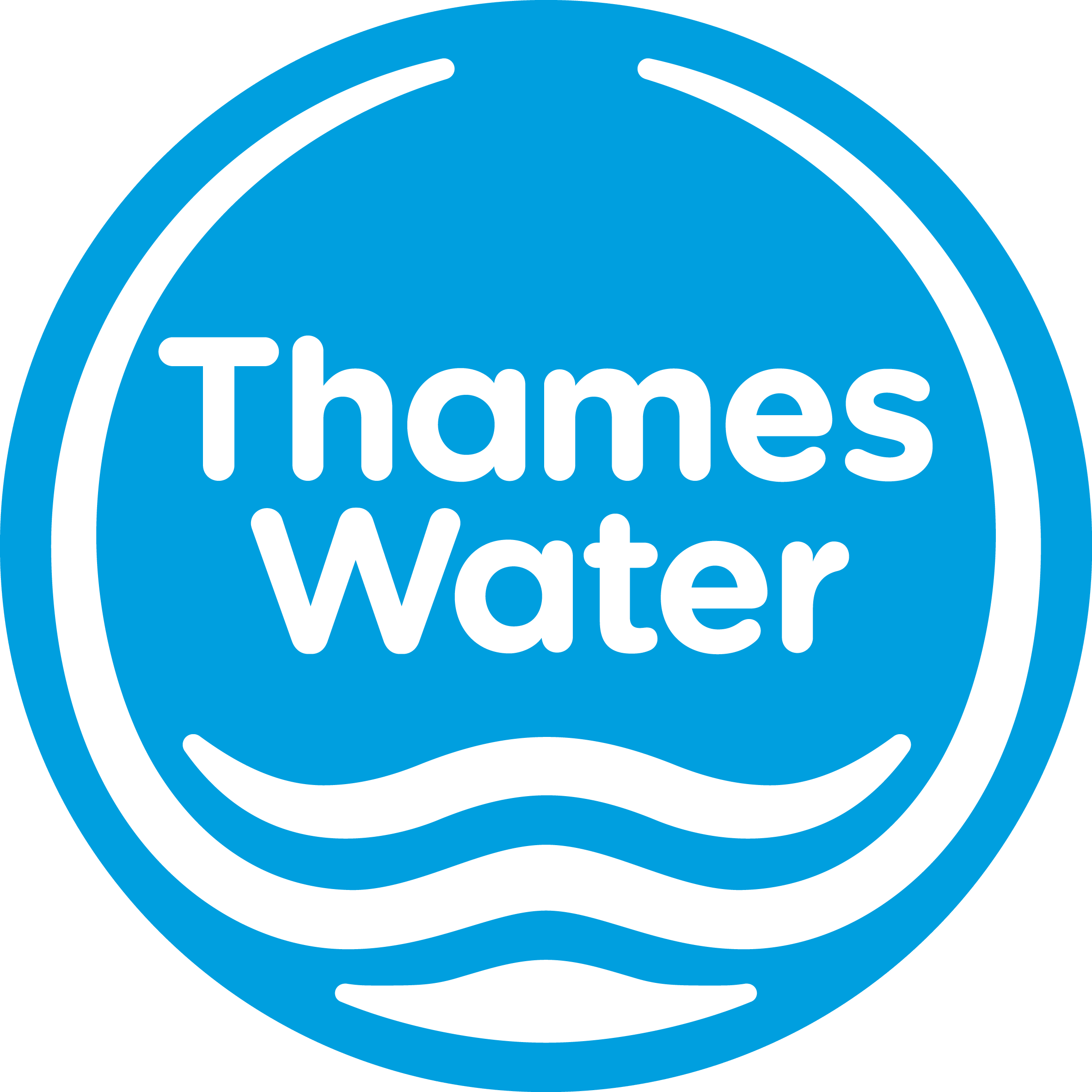 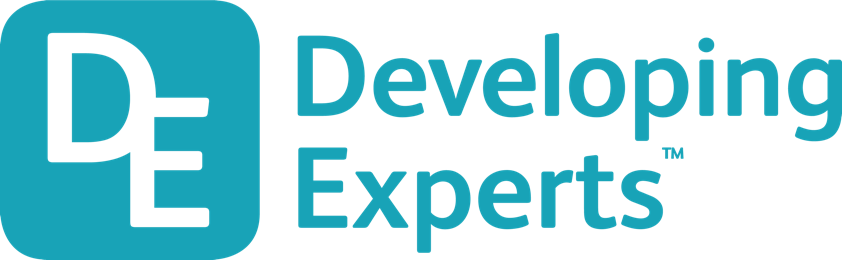 ● Describe how wasterwater is treated
Comprehension Task
What happens to wastewater once its leaves your home?
_________________________________________________________________________________________________________________________________________________________________________________________________________________________________________________________
___________________________________________________________________________________
___________________________________________________________________________________

2. Explain in your own words what happens during the screening process.
____________________________________________________________________________________________________________________________________________________________________________________________________________________________________________________________________________________________________________________________________________
___________________________________________________________________________________

3. Explain in your own words what happens during primary treatment.
____________________________________________________________________________________________________________________________________________________________________________________________________________________________________________________________________________________________________________________________________________
___________________________________________________________________________________

4. Explain in your own words what happens during secondary treatment.
____________________________________________________________________________________________________________________________________________________________________________________________________________________________________________________________________________________________________________________________________________
___________________________________________________________________________________

5. Explain in your own words what happens during final treatment.
____________________________________________________________________________________________________________________________________________________________________________________________________________________________________________________________________________________________________________________________________________
___________________________________________________________________________________

6. How is the sludge dealt with?
____________________________________________________________________________________________________________________________________________________________________________________________________________________________________________________________________________________________________________________________________________
7. Which organisations regulate the water treatment process?
______________________________________________________________________________________________________________________________________________________________________

8. Why are water regulator agencies needed?
____________________________________________________________________________________________________________________________________________________________________________________________________________________________________________________________________________________________________________________________________________
Developing Experts All rights reserved © 2021